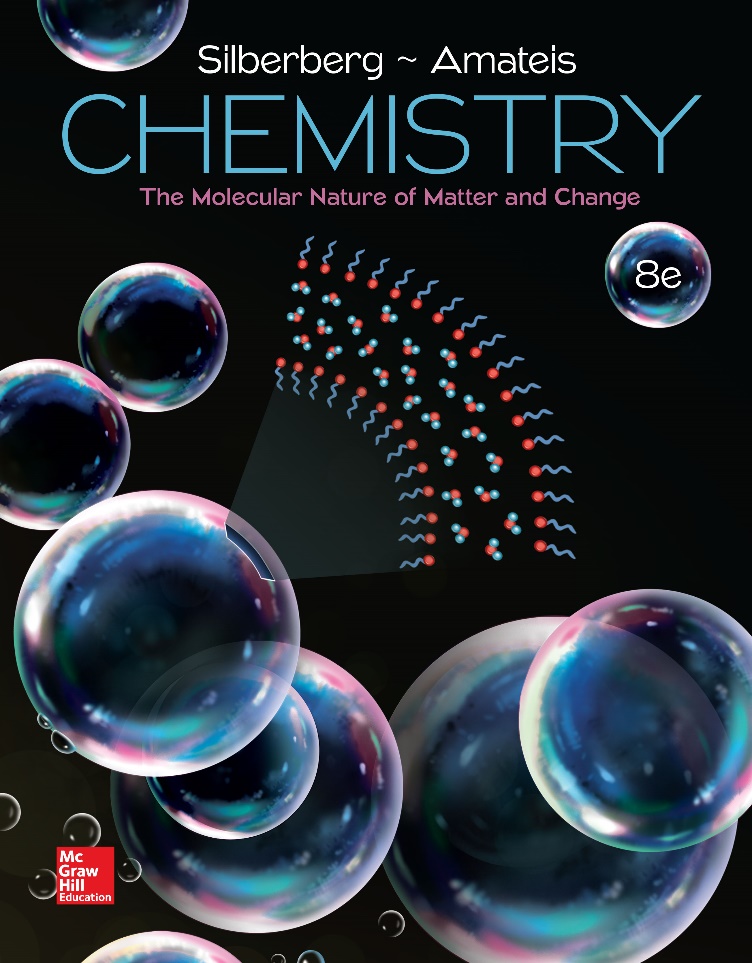 Chemistry
The Molecular Nature of Matter and Change  Eighth Edition
Martin S. Silberberg and Patricia G. Amateis
Gases and the Kinetic Molecular Theory
5.1  		An Overview of the Physical States of Matter
5.2  		Gas Pressure and Its Measurement
5.3  		The Gas Laws and Their Experimental Foundations
5.4  		Rearrangements of the Ideal Gas Law
5.5  		The Kinetic-Molecular Theory: A Model for Gas 				Behavior
5.6  		Real Gases: Deviations from Ideal Behavior
The Three States of Matter
Figure 5.1
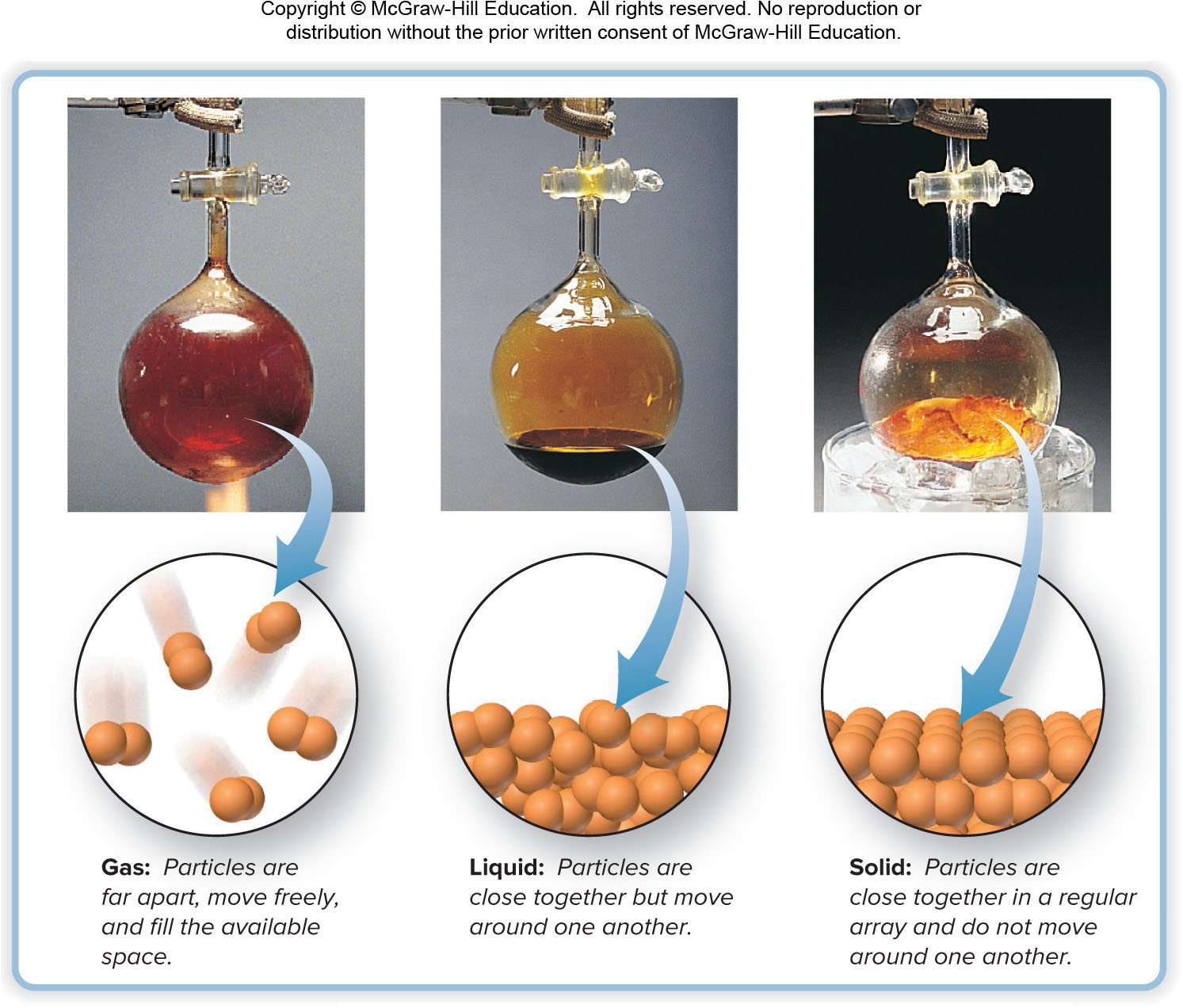 © McGraw-Hill Education/Stephen Frisch, photographer
An Overview of the Physical States of Matter
Distinguishing gases from liquids and solids.
Gas volume changes significantly with pressure.
Solid and liquid volumes are not greatly affected by pressure.
Gas volume changes significantly with temperature.
Gases expand when heated and shrink when cooled. 
The volume change is 50 to 100 times greater for gases than for liquids and solids.
Gases flow very freely.
Gases have relatively low densities.
Gases form a solution in any proportions.
Gases are freely miscible with each other.
Gas Pressure and its Measurement
Effect of Atmospheric Pressure on a Familiar Object
Figure 5.2
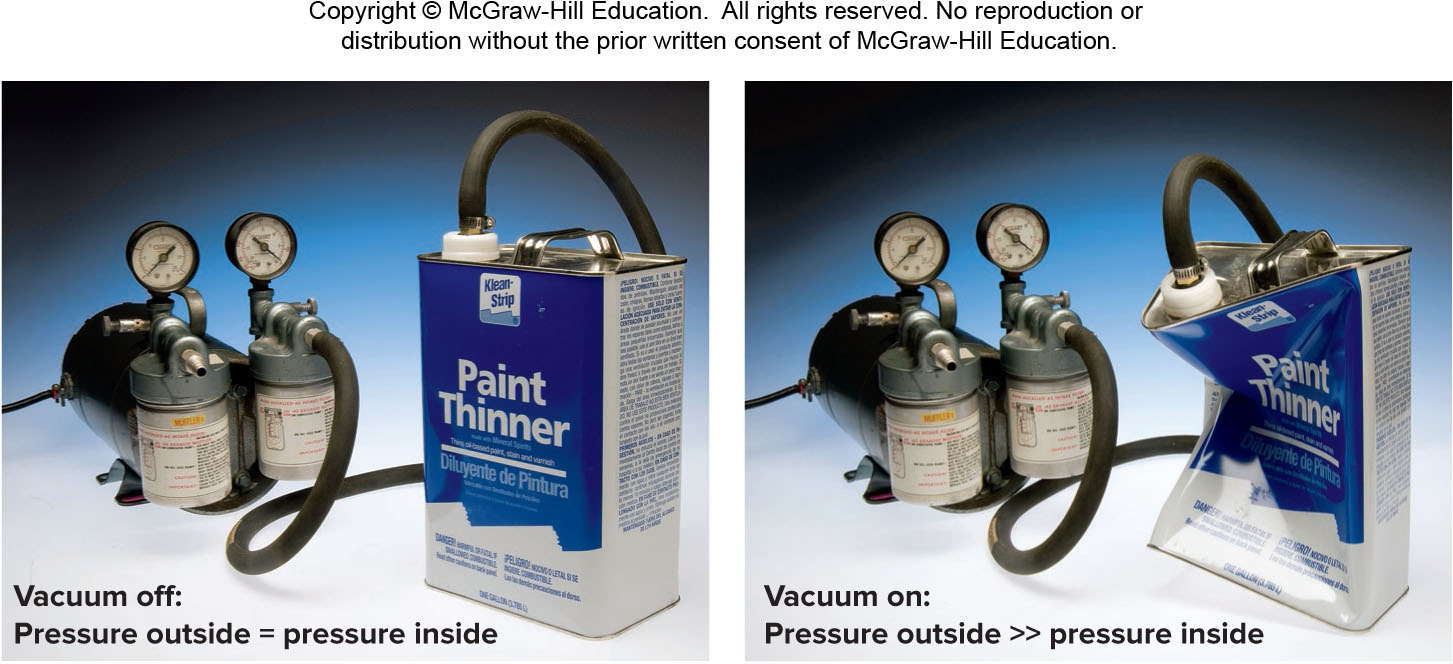 © McGraw-Hill Education/Charles Winters/Timeframe Photography, Inc.
A Mercury Barometer
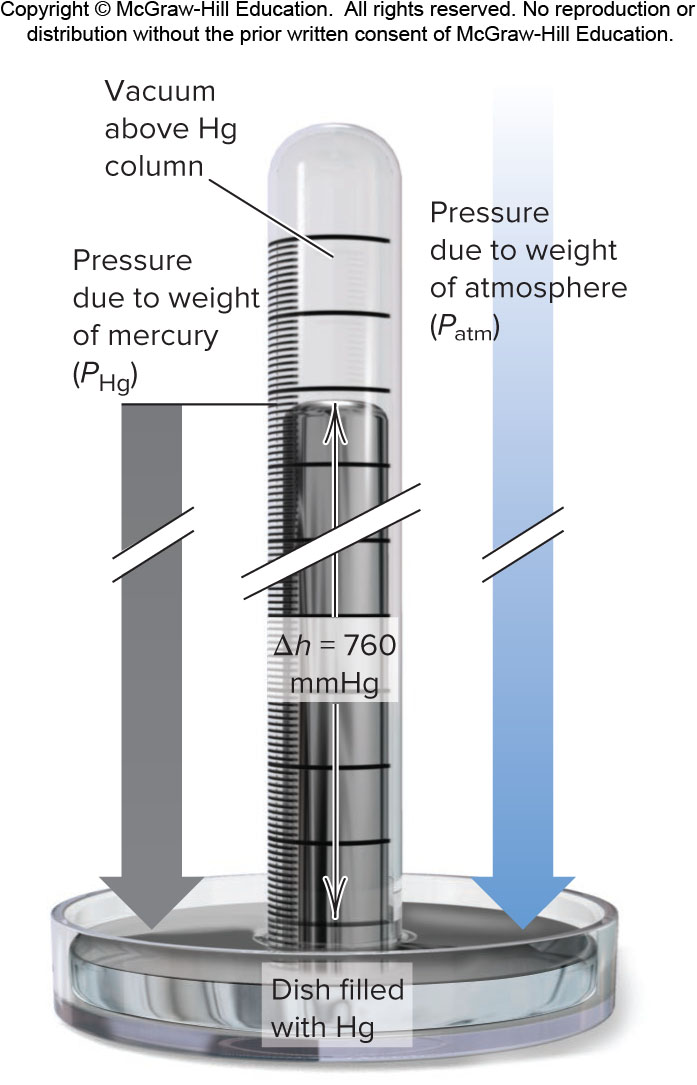 Figure 5.3
Two Types of Manometer
Figure 5.4
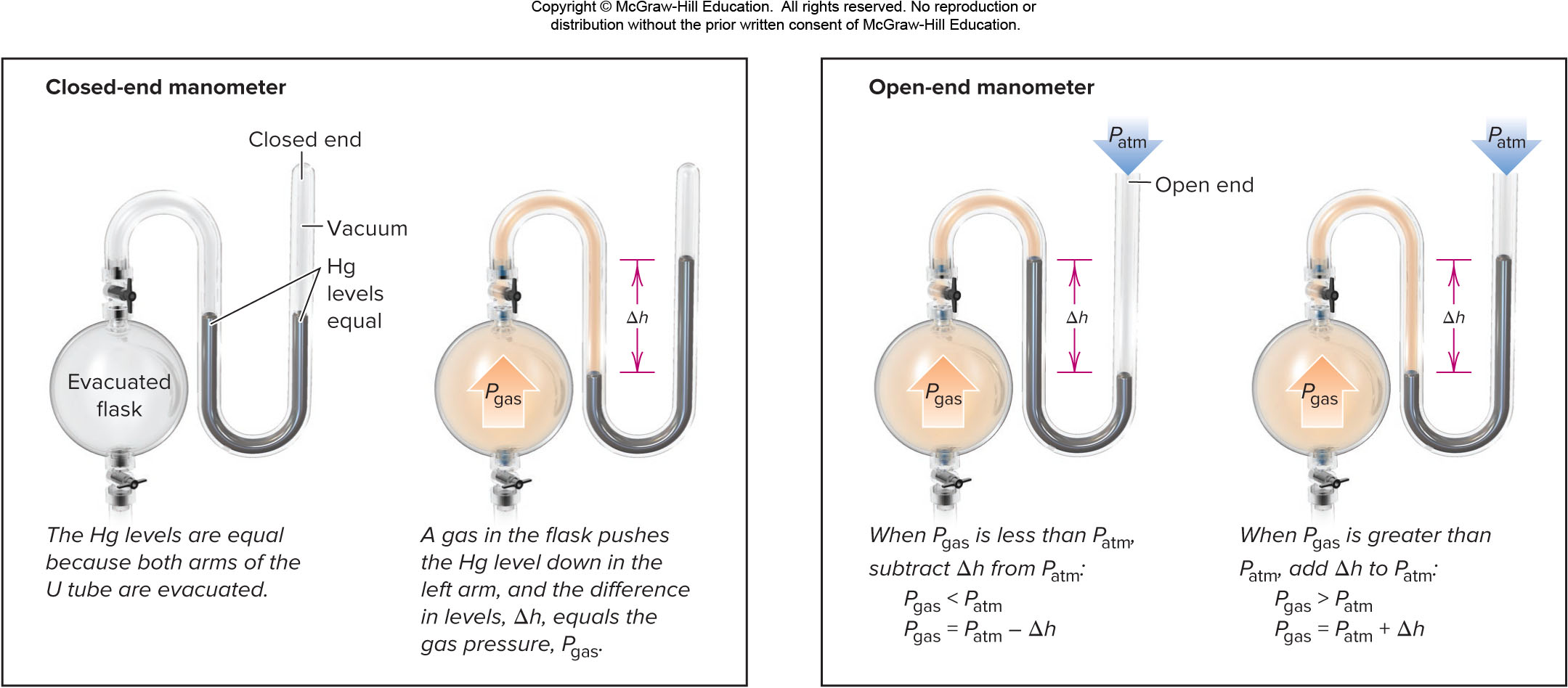 Common Units of Pressure
*These are exact quantities; in calculations, we use as many significant figures as necessary.
Sample Problem 5.1 – Problem and Plan
Converting Units of Pressure
PROBLEM: A geochemist heats a limestone (CaCO3) sample and collects the CO2 released in an evacuated flask attached to a closed-end manometer.  After the system comes to room temperature, Δh = 291.4 mm Hg.  Calculate the CO2 pressure in torrs, atmospheres, and kilopascals.
PLAN: Construct conversion factors to find the other units of pressure.
Sample Problem 5.1 –Solution
The Gas Laws
The gas laws describe the physical behavior of gases in terms of 4 variables:
pressure (P)
temperature (T)
volume (V)
amount (number of moles, n)
An ideal gas is a gas that exhibits linear relationships among these variables.
No ideal gas actually exists, but most simple gases behave nearly ideally at ordinary temperatures and pressures.
Boyle’s Law in Images
Figure 5.5
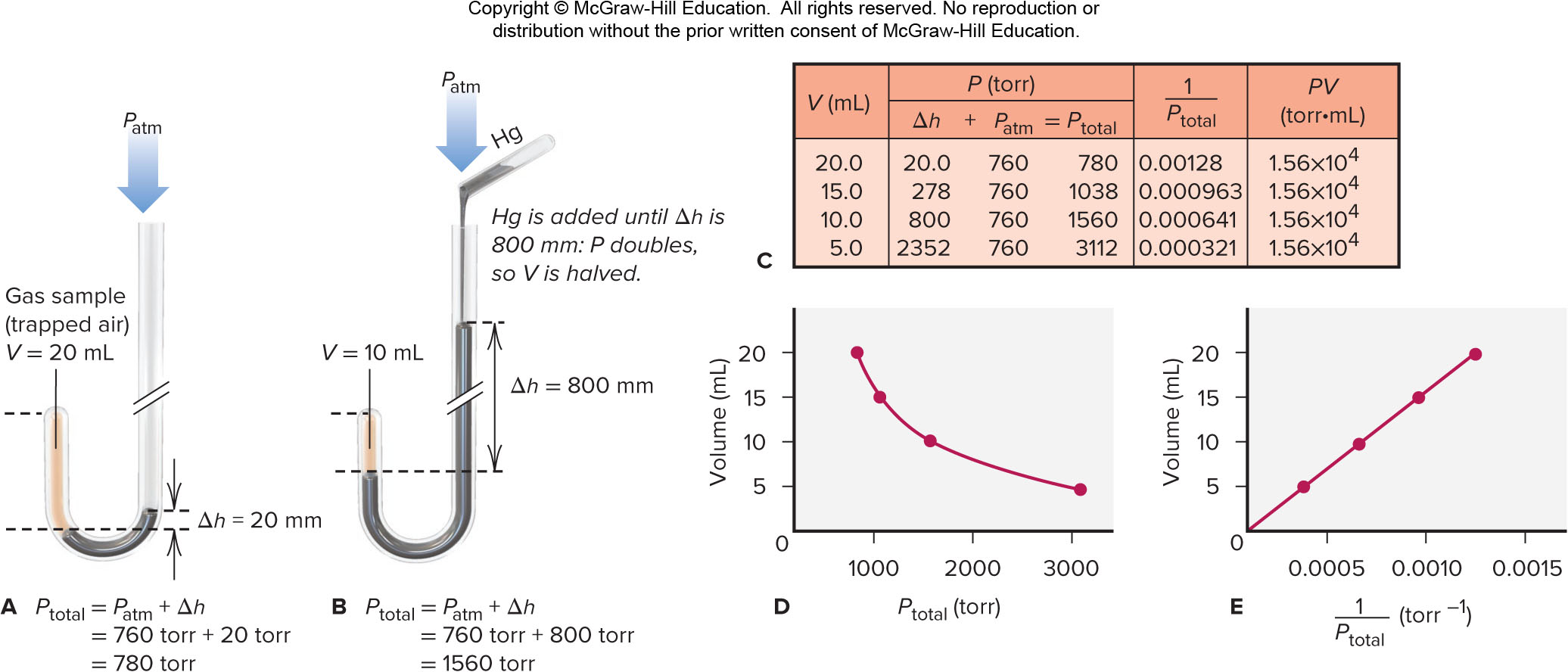 Boyle’s Law
Charles’s Law in Images
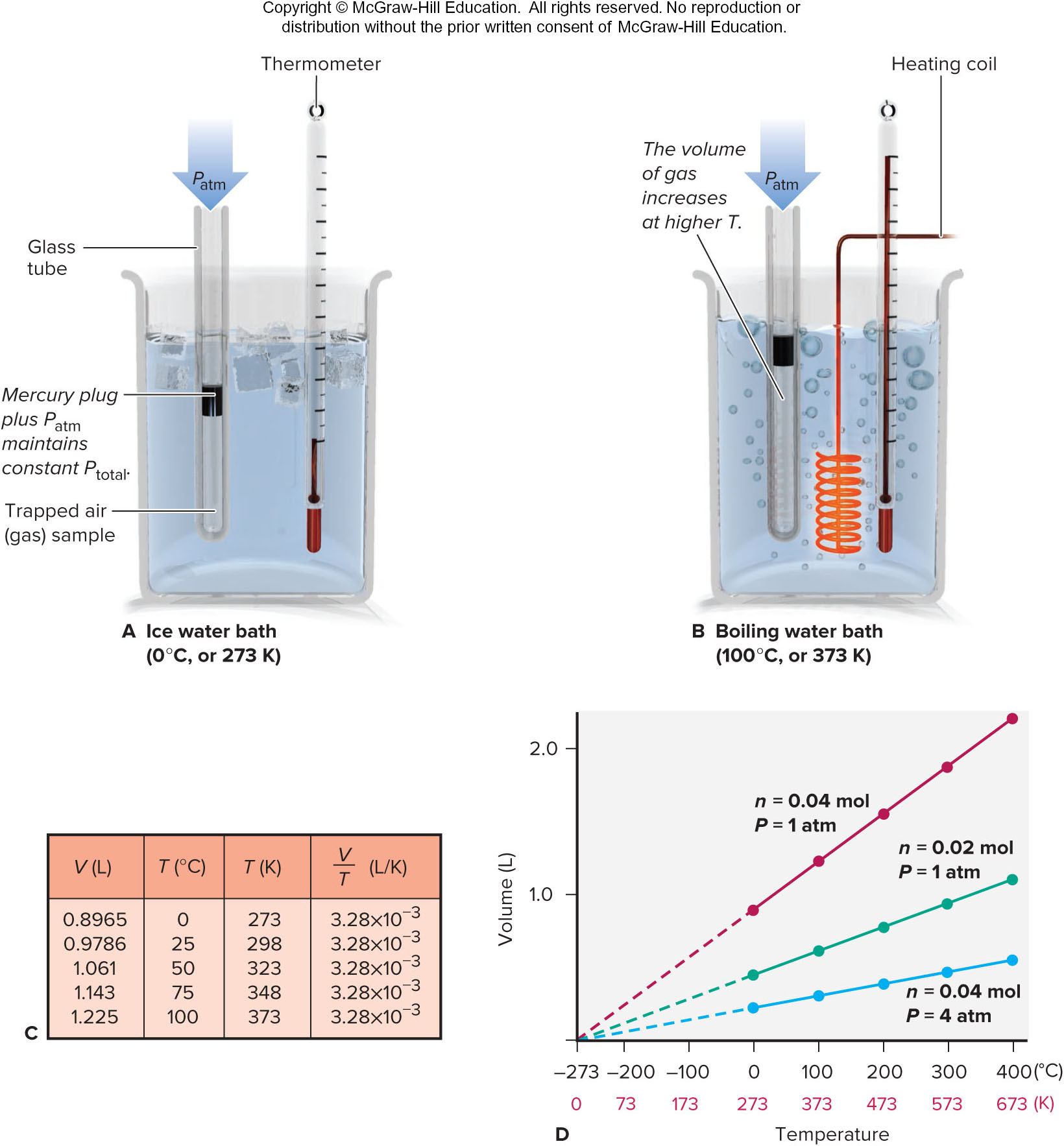 Figure 5.6
Charles’s Law
Avogadro’s Law
At fixed temperature and pressure, the volume occupied by a gas is directly proportional to the amount of gas.
Avogadro’s Law: at fixed temperature and pressure, equal volumes of any ideal gas contain equal numbers of particles (or moles).









Figure 5.7
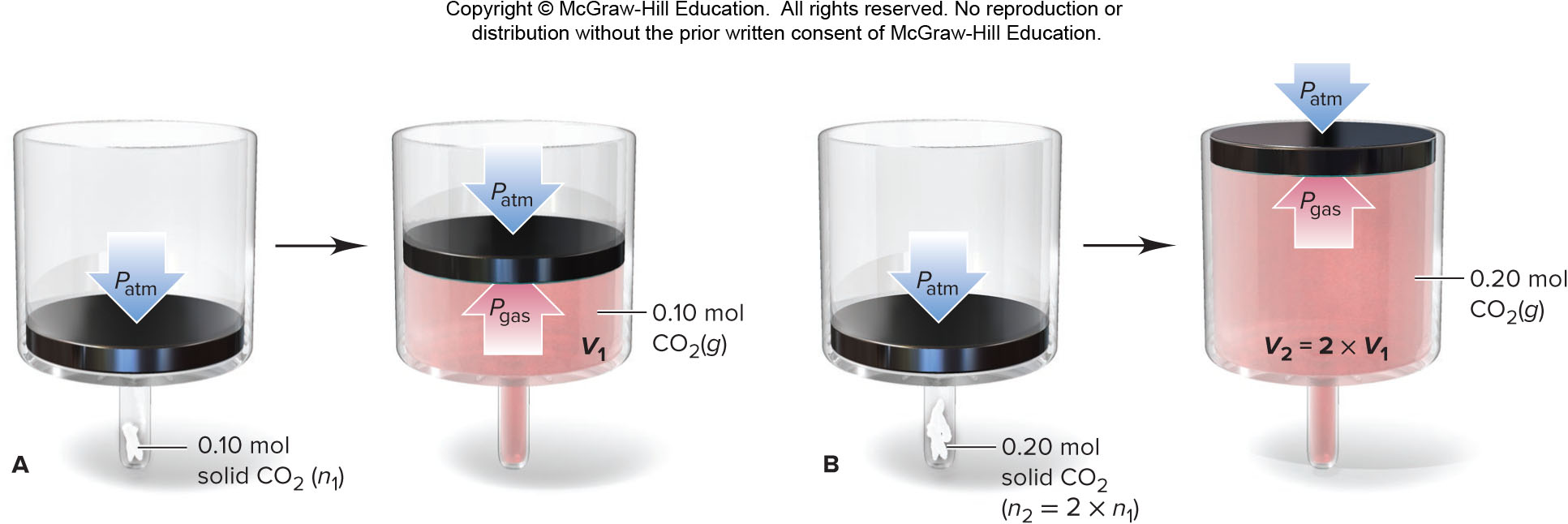 Familiar Application of the Gas Laws
Figure 5.8
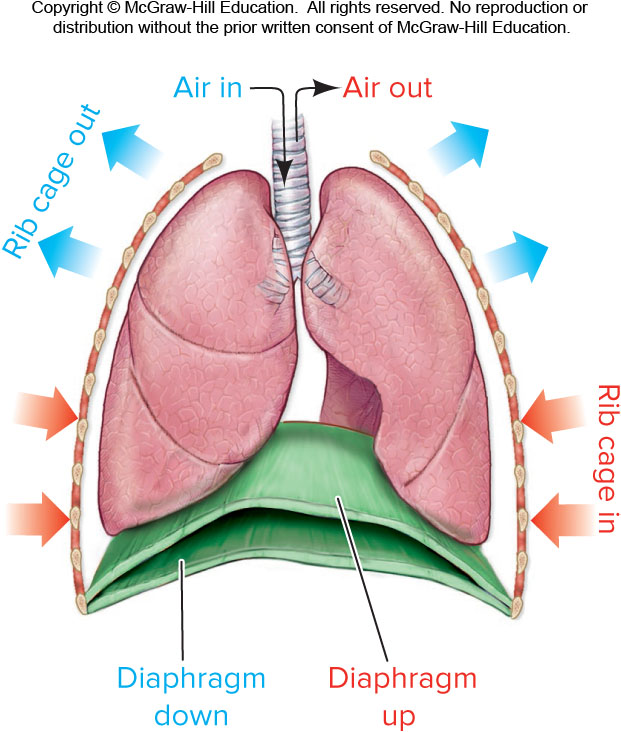 Gas Behavior at Standard Conditions
STP or standard temperature and pressure specifies a pressure of 1 atm (760 torr) and a temperature of 0°C ( 273.15 K).
The standard molar volume is the volume of 1 mol of an ideal gas at STP.
Standard molar volume = 22.4141 L or 22.4 L
Standard Molar Volume
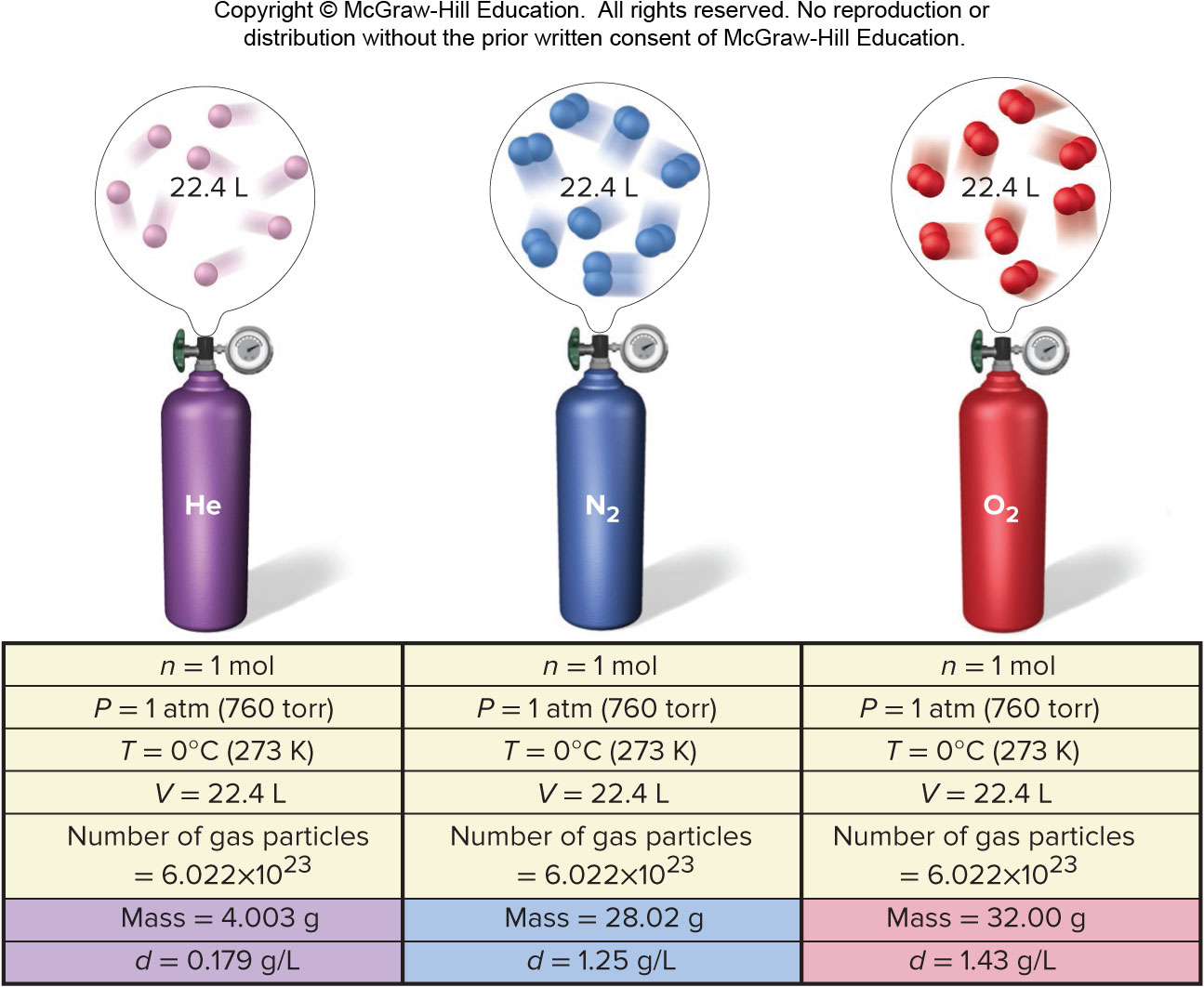 Figure 5.9
Volume of 1 mol of Some Familiar Objects
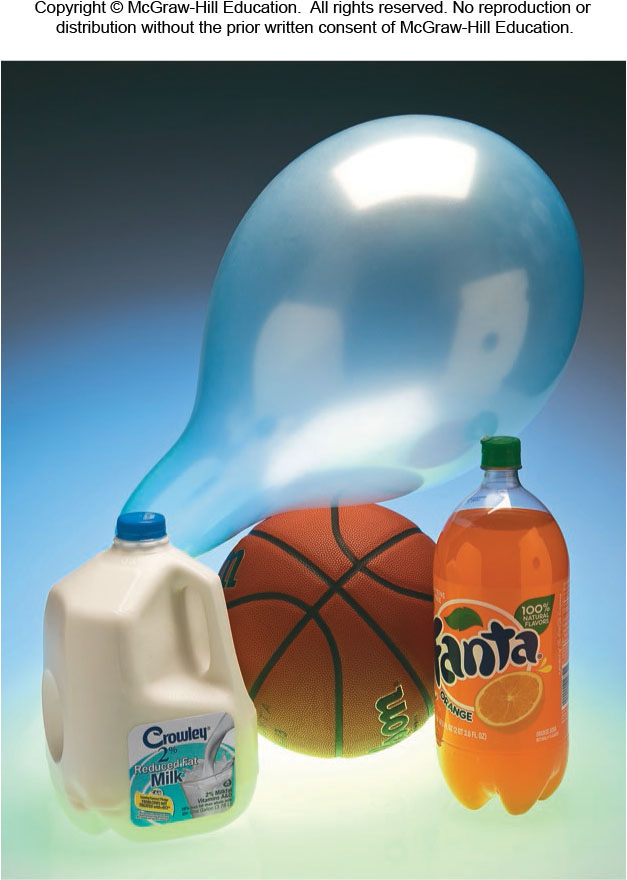 Figure 5.10
© McGraw-Hill Education/Charles Winters/Timeframe Photography, Inc.
The Ideal Gas Law
Individual Gas Laws as Special Cases
Figure 5.11
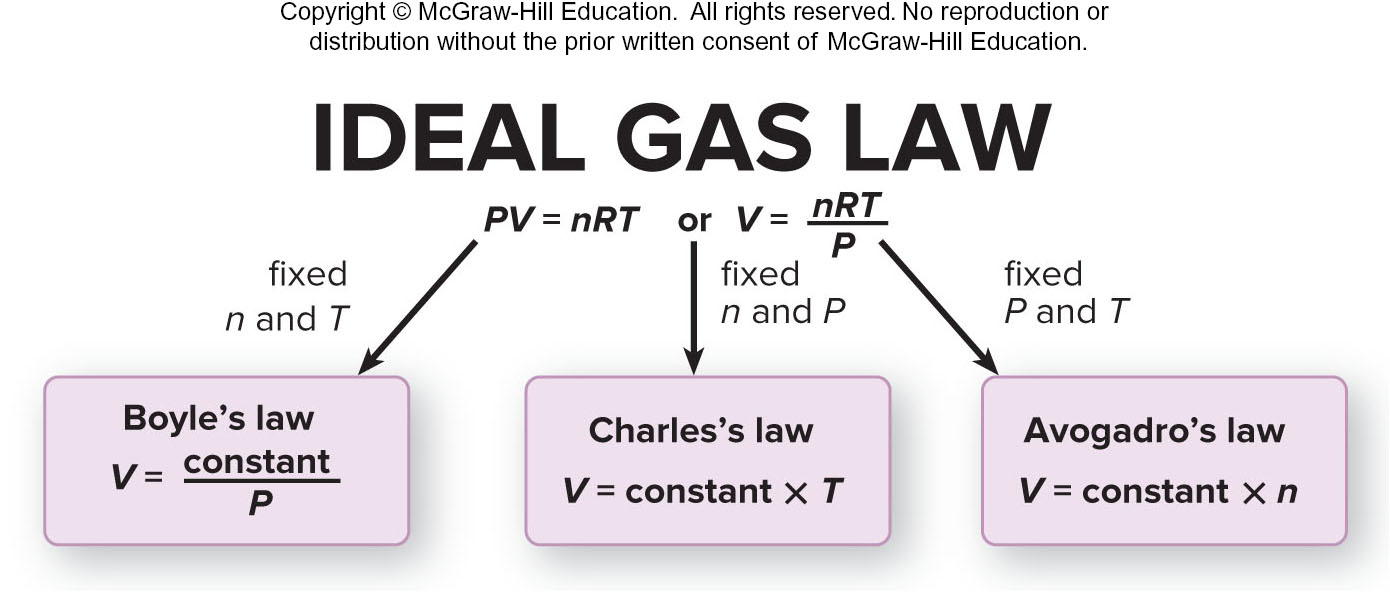 Sample Problem 5.2 – Problem and Plan
Applying the Volume-Pressure Relationship
PROBLEM: Boyle’s apprentice finds that the air trapped in a J tube occupies 24.8 cm3 at 851 torr.  By adding mercury to the tube, he increases the pressure on the trapped air to 2.64 atm.  Assuming constant temperature, what is the new volume of air (in L)?
PLAN: We must find the final volume (V2) in liters, given the initial volume (V1), initial pressure(P1), and final pressure (P2). The temperature and amount of gas are fixed. We must use consistent units of pressure, so we convert the unit of P1 from torr to atm. We then convert the unit of V1 from cm3 to mL and then to L, rearrange the ideal gas law to the appropriate form, and solve for V2.
Sample Problem 5.2 –Plan
Sample Problem 5.2 - Solution
Sample Problem 5.3 – Problem and Plan
Applying the Volume-Temperature and Pressure-Temperature Relationships
PROBLEM: A balloon is filled with 1.95 L of air at 25°C and then placed in a car in the sun. What is the volume of the balloon when the temperature in the car reaches 90°C? 
PLAN: We know the initial volume (V1) and the initial (T1) and final temperatures (T2) of the gas; we must find the final volume (V2). The pressure of the gas is fixed since the balloon is subjected to atmospheric pressure and n is fixed since air cannot escape or enter the balloon. We convert both T values to degrees Kelvin, rearrange the ideal gas law, and solve for V2.
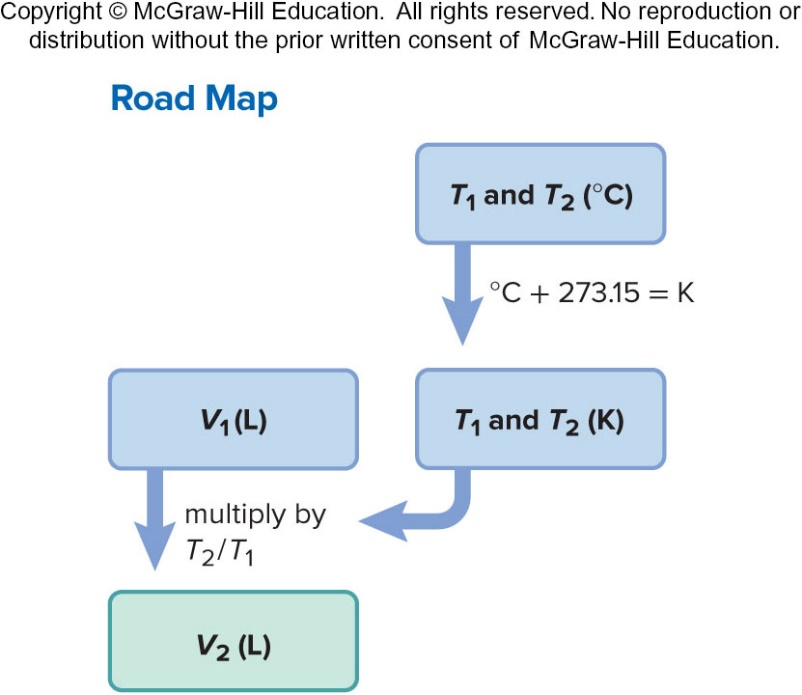 Sample Problem 5.3 - Solution
Sample Problem 5.4 – Problem and Plan
Applying the Volume-Amount Relationship
PROBLEM: A scale model of a blimp rises when it is filled with helium to a volume of 55.0 dm3.  When 1.10 mol of He is added to the blimp, the volume is 26.2 dm3.  How many more grams of He must be added to make it rise?  Assume constant T and P.
PLAN: The initial amount  of helium (n1) is given, as well as the initial volume (V1) and the volume needed to make it rise (V2). We need to calculate n2, and hence the mass of He to be added.
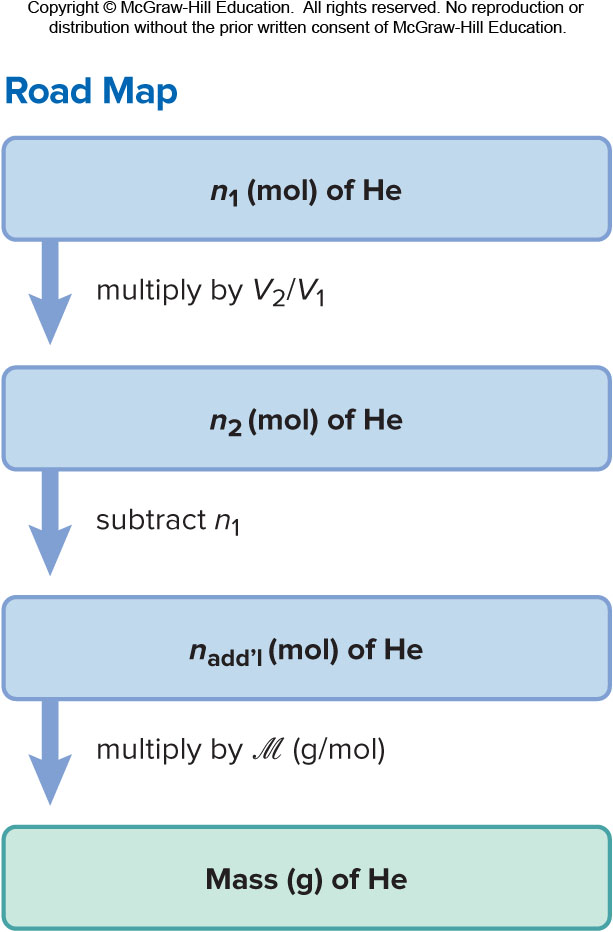 Sample Problem 5.4 - Solution
Sample Problem 5.5 – Problem and Plan
Applying the Volume-Pressure-Temperature  Relationship
PROBLEM: A helium-filled balloon has a volume of 15.8 L at a pressure of 0.980 atm and 22°C. What is its volume at the summit of Mt. Hood, Oregon’s highest mountain, where the atmospheric pressure is 532 mmHg and the temperature is 0°C? 
PLAN: We know the initial volume (V1), pressure (P1), and temperature (T1) of the gas; we also know the final pressure (P2) and temperature (T2) and we must find the final volume (V2). Since the amount of helium in the balloon does not change, n is fixed. We convert both T values to degrees Kelvin, the final pressure to atm, rearrange the generalized ideal gas equation, and solve for V2.
Sample Problem 5.5 - Solution
Sample Problem 5.6 – Problem, Plan and Solution
Sample Problem 5.7 - Problem
Using Gas Laws to Determine a Balanced Equation
PROBLEM: The piston-cylinder is depicted before and after a gaseous reaction that is carried out at constant pressure.  The temperature is 150 K before the reaction and 300 K after the reaction. (Assume the cylinder is insulated.)




Which of the following balanced equations describes the reaction?
	(1) A2 (g) + B2 (g) → 2AB (g)	(2) 2AB (g) + B2 (g) → 2AB2 (g)
	(3) A (g) + B2 (g) → AB2 (g)		(4) 2AB2 (g) → A2 (g) + 2B2 (g)
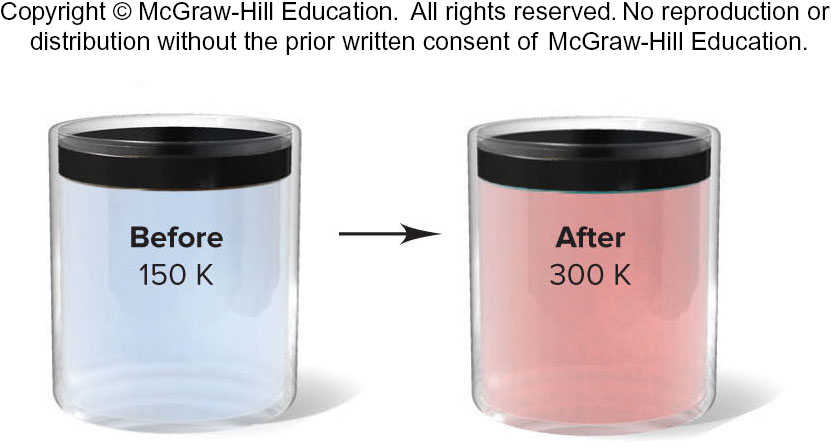 Sample Problem 5.7 – Plan and Solution
The Ideal Gas Law and Gas Density
Sample Problem 5.8 – Problem and Plan
Calculating Gas Density
PROBLEM: To apply a green chemistry approach, a chemical engineer uses waste CO2 from a manufacturing process, instead of chlorofluorocarbons, as a “blowing agent” in the production of polystyrene. Find the density (in g/L) of CO2 and the number of molecules per liter (a) at STP (0°C and 1 atm) and (b) at room conditions (20.°C and 1.00 atm).
PLAN: We must find the density (d) and the number of molecules of CO2, given two sets of P and T data. We find ​​, convert T to kelvins, and calculate d. Then we convert the mass per liter to molecules per liter with Avogadro’s number.
Sample Problem 5.8 – Solution
Sample Problem 5.8 – Solution, Cont’d
Molar Mass from the Ideal Gas Law
Sample Problem 5.9 – Problem and Plan
Finding the Molar Mass of a Volatile Liquid
PROBLEM: An organic chemist isolates a colorless liquid from a petroleum sample. She places the liquid in a preweighed flask and puts the flask in boiling water, causing the liquid to vaporize and fill the flask with gas. She closes the flask and reweighs it. She obtains the following data:
Volume (V) of flask = 213 mL		T = 100.0°C	P = 754 torr
mass of flask + gas = 78.416 g		mass of flask = 77.834 g
Calculate the molar mass of the liquid.
PLAN: The variables V, T and P are given. We find the mass of the gas by subtracting the mass of the flask from the mass of the flask with the gas in it, and use this information to calculate M.
Sample Problem 5.9 - Solution
Mixtures of Gases
Sample Problem 5.10 – Problem and Plan
Applying Dalton’s Law of Partial Pressures
PROBLEM: In a study of O2 uptake by muscle at high altitude, a physiologist prepares an atmosphere consisting of 79 mole % N2, 17 mole % 16O2, and 4.0 mole % 18O2.  (The isotope 18O will be measured to determine the O2 uptake.)  The total pressure of the mixture is 0.75 atm to simulate high altitude.  Calculate the mole fraction and partial pressure of 18O2 in the mixture.
PLAN: Find X18O2 and P18O2 from Ptotal and mol % 18O2. Dividing the mole % by 100 gives the mole fraction,  X18O2. Then we multiply  X18O2  by Ptotal to find  P18O2.
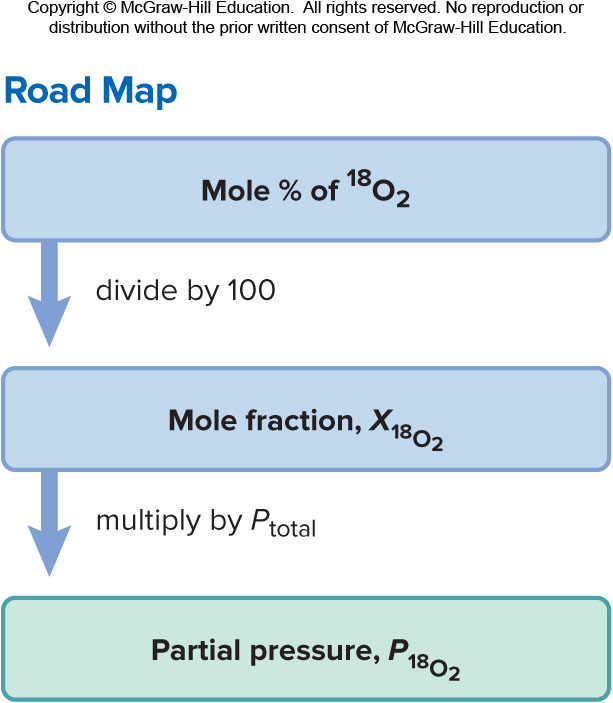 Sample Problem 5.10 - Solution
Vapor Pressure of Water at Different Temperatures
Determining Pressure of a Water-insoluble Gaseous Product
Figure 5.12
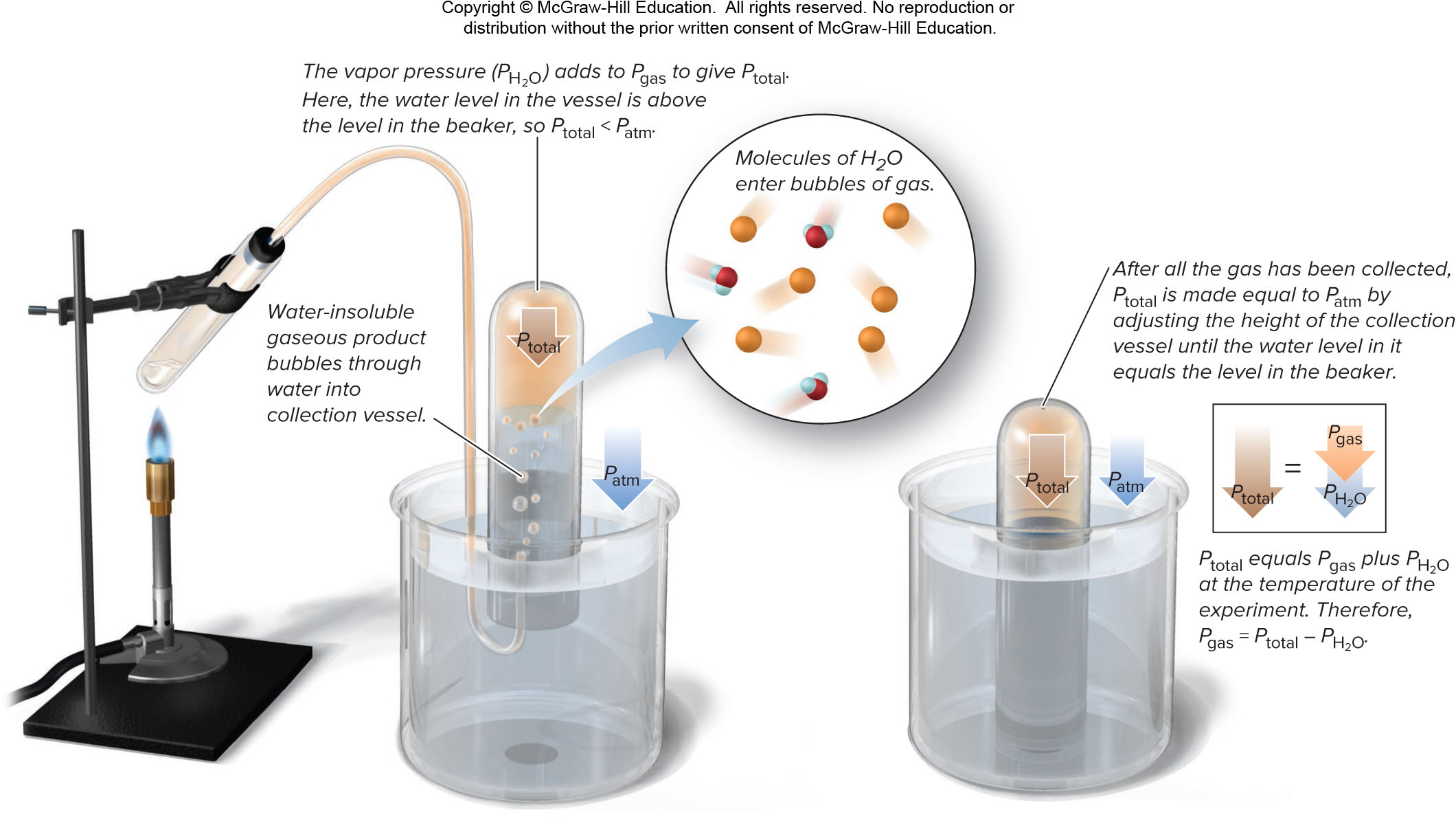 Sample Problem 5.11 – Problem and Plan
Calculating the Amount of Gas Collected over Water
PROBLEM: Acetylene (C2H2) is produced in the laboratory when calcium carbide (CaC2) reacts with water:

CaC2 (s)  +  2H2O (l) →   C2H2 (g)  +  Ca(OH)2 (aq)

A collected sample of acetylene has a total gas pressure of 738 torr and a volume of 523 mL.  At the temperature of the gas (23°C), the vapor pressure of water is 21 torr.  How many grams of acetylene are collected?
PLAN: The difference in pressures will give P for the C2H2.  The number of moles (n) is calculated from the ideal gas law and converted to mass using the molar mass.
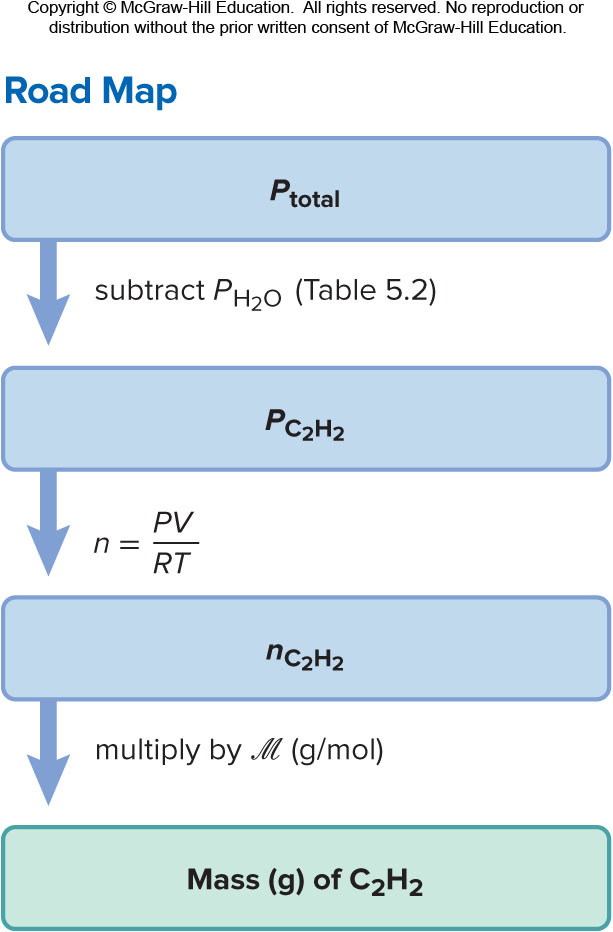 Sample Problem 5.11 - Solution
The Ideal Gas Law and Stoichiometry
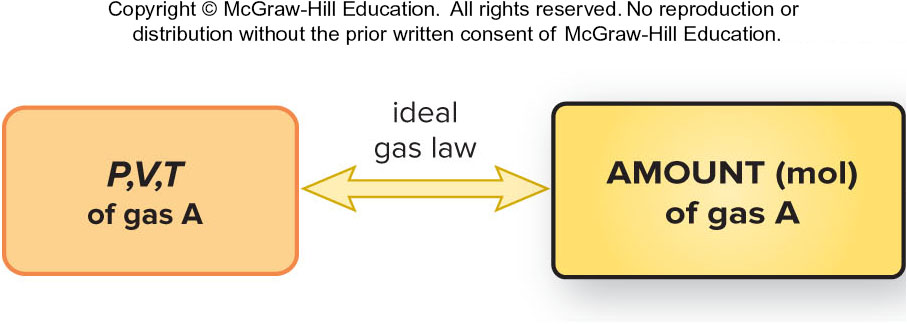 Figure 15.13
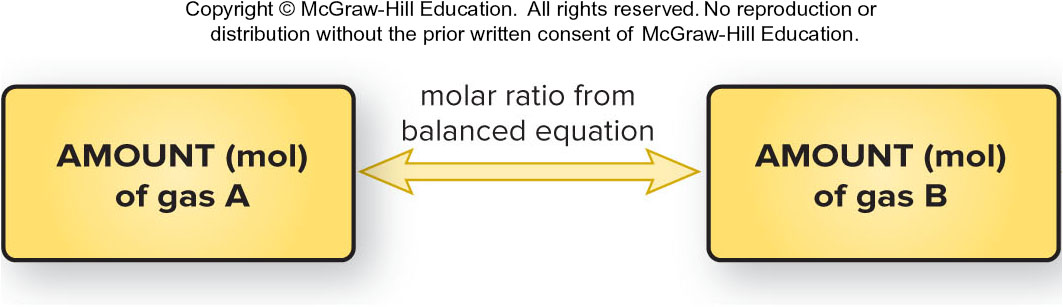 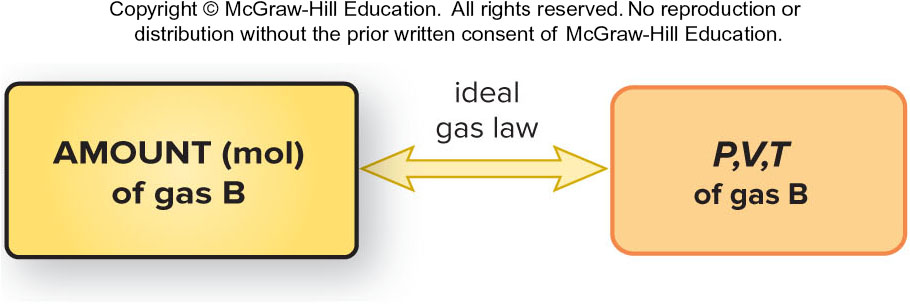 Sample Problem 5.12 – Problem and Plan
Using Gas Variables to Find Amounts of Reactants and Products I
PROBLEM: Solid lithium hydroxide is used to "scrub" CO2 from the air in spacecraft and submarines; it reacts with the CO2 to produce lithium carbonate and water. What volume of CO2 at 23°C and 716 torr can be removed by reaction with 395 g of lithium hydroxide?
PLAN: Write a balanced equation. Next, we convert the given mass (395 g) of lithium hydroxide, LiOH, to amount (mol) and use the molar ratio to find amount (mol) of CO2 that reacts (stoichiometry portion). Then, we use the ideal gas law to convert moles of CO2 to liters (gas law portion).
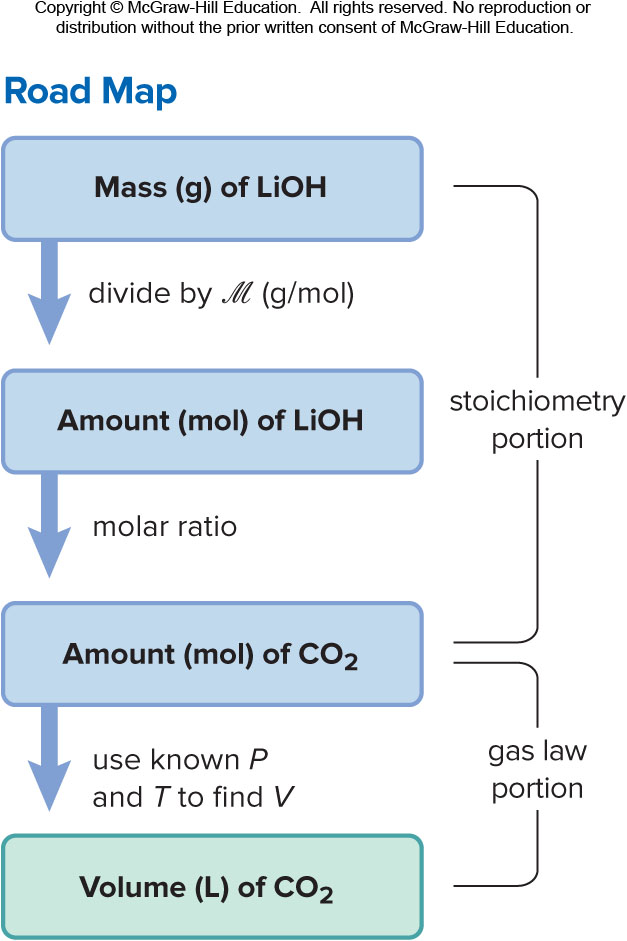 Sample Problem 5.12 - Solution
Sample Problem 5.13 – Problem
Using Gas Variables to Find Amounts of Reactants and Products II
PROBLEM: The alkali metals [Group 1A(1)]react with the halogens [Group 7A(17)] to form
ionic metal halides. What mass of 
potassium chloride forms when 
5.25 L of chlorine gas at 0.950 atm 
and 293 K reacts with 17.0 g of
potassium?
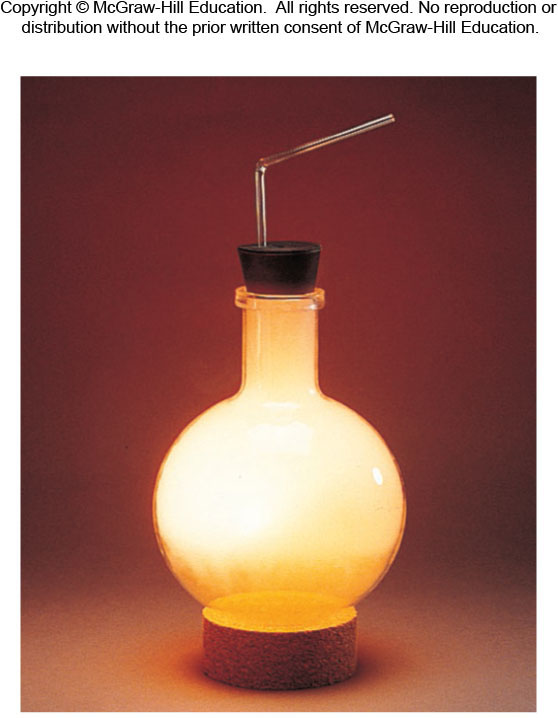 © McGraw-Hill Education/Stephen Frisch, photographer
Sample Problem 5.13 – Plan and Solution
Sample Problem 5.13 – Solution
Kinetic-Molecular Theory
Postulate 1: Gas particles are tiny with large spaces between them. The volume of each particle is so small compared to the total volume of the gas that it is assumed to be zero.
Postulate 2: Gas particles are in constant, random, straight-line motion except when they collide with each other or with the container walls.
Postulate 3: Collisions are elastic, meaning that colliding particles exchange energy but do not lose any energy due to friction. Their total kinetic energy is constant. Between collisions the particles do not influence each other by attractive or repulsive forces.
Molecular Speeds at Three Temperatures
Figure 5.14
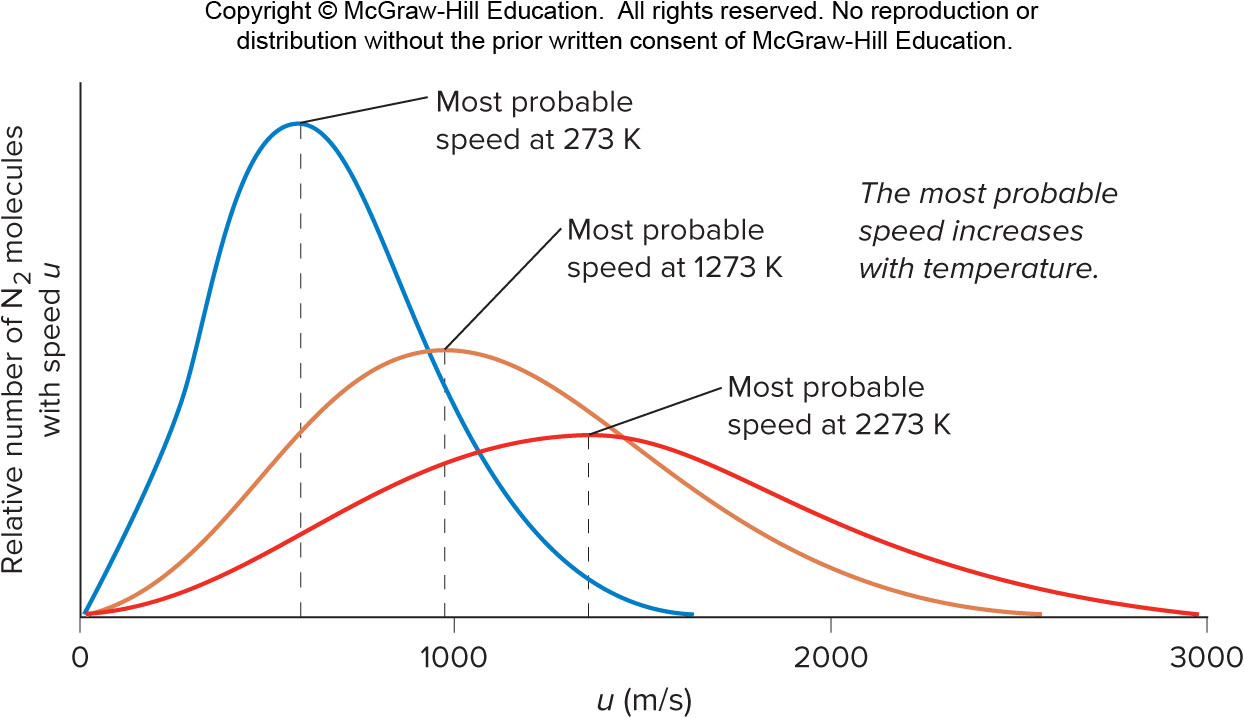 The Origin of Pressure
Figure 5.15
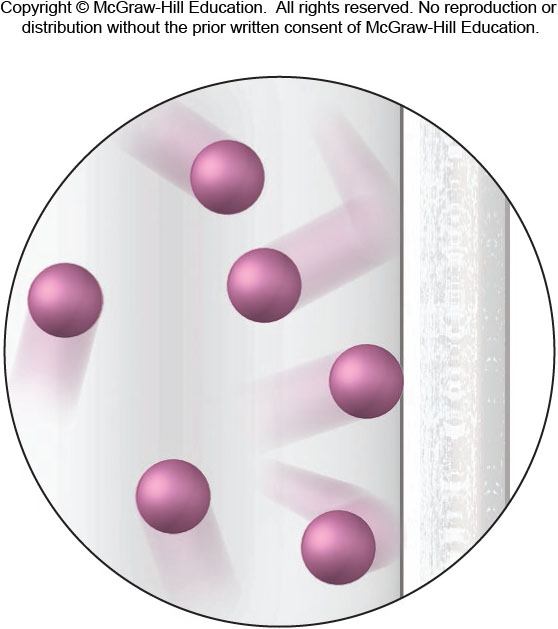 Molecular View of Boyle’s Law
Figure 5.16
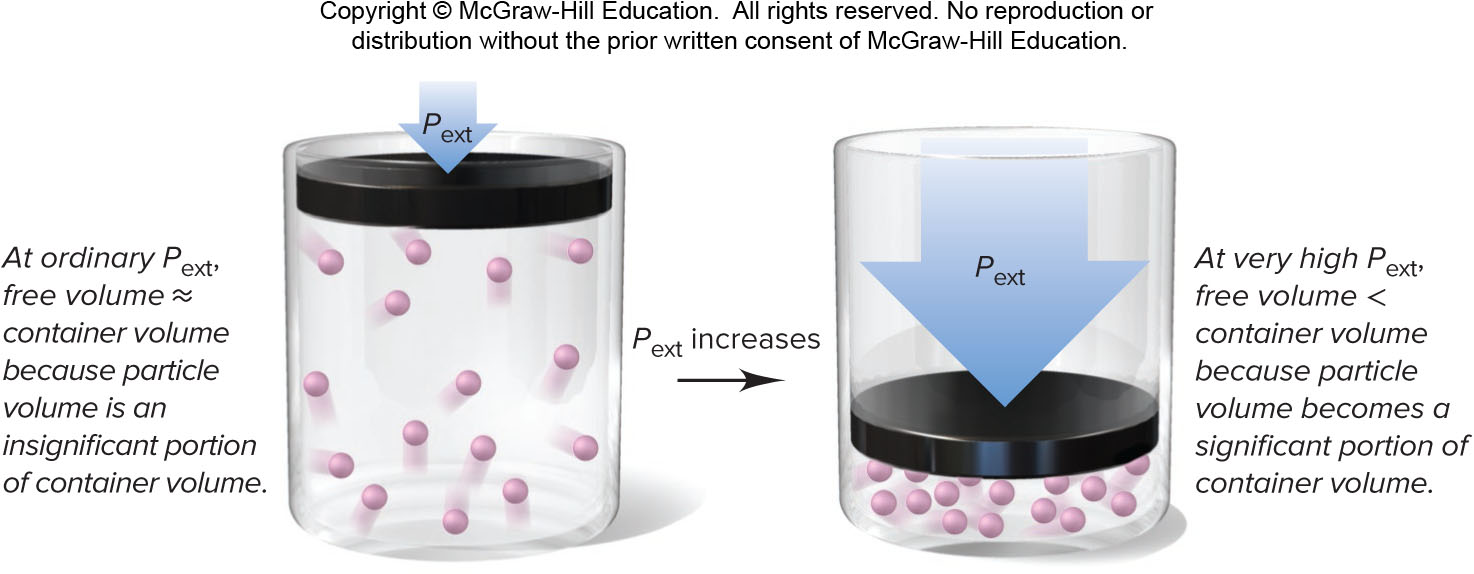 Molecular View of Dalton’s Law
Figure 5.17
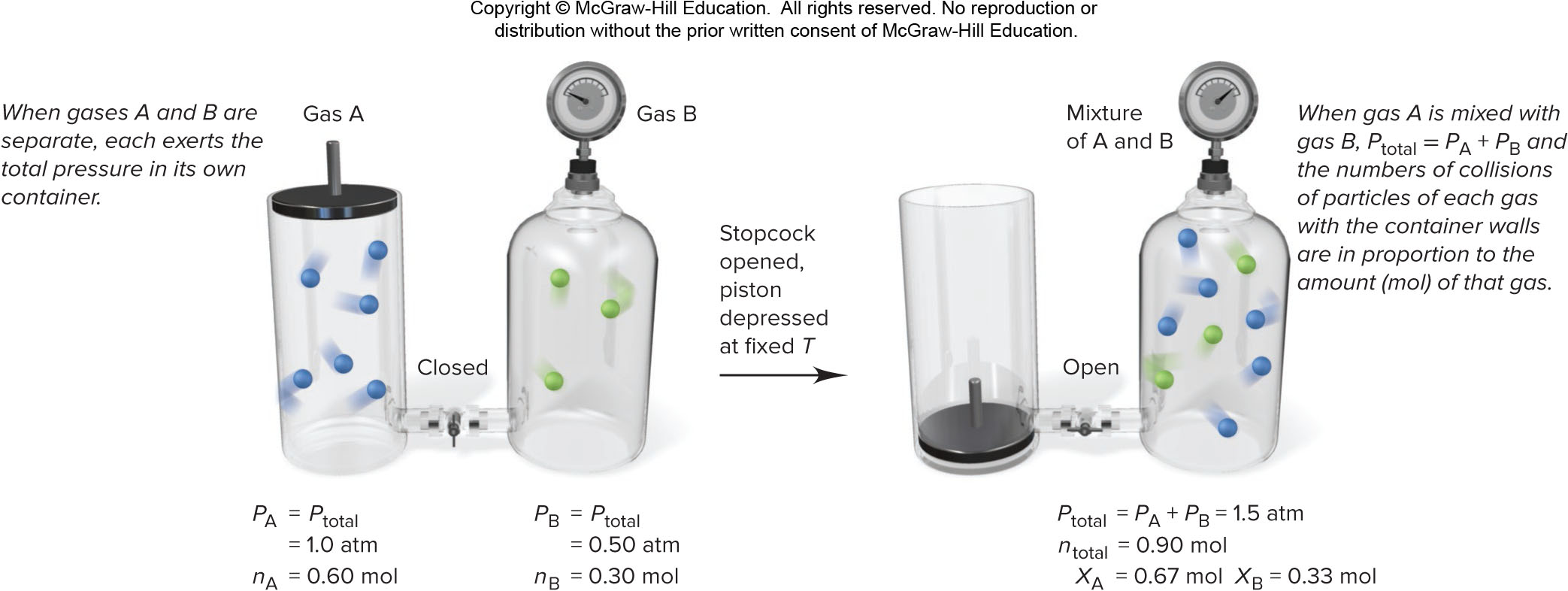 Molecular View of Charles’s Law
Figure 5.18
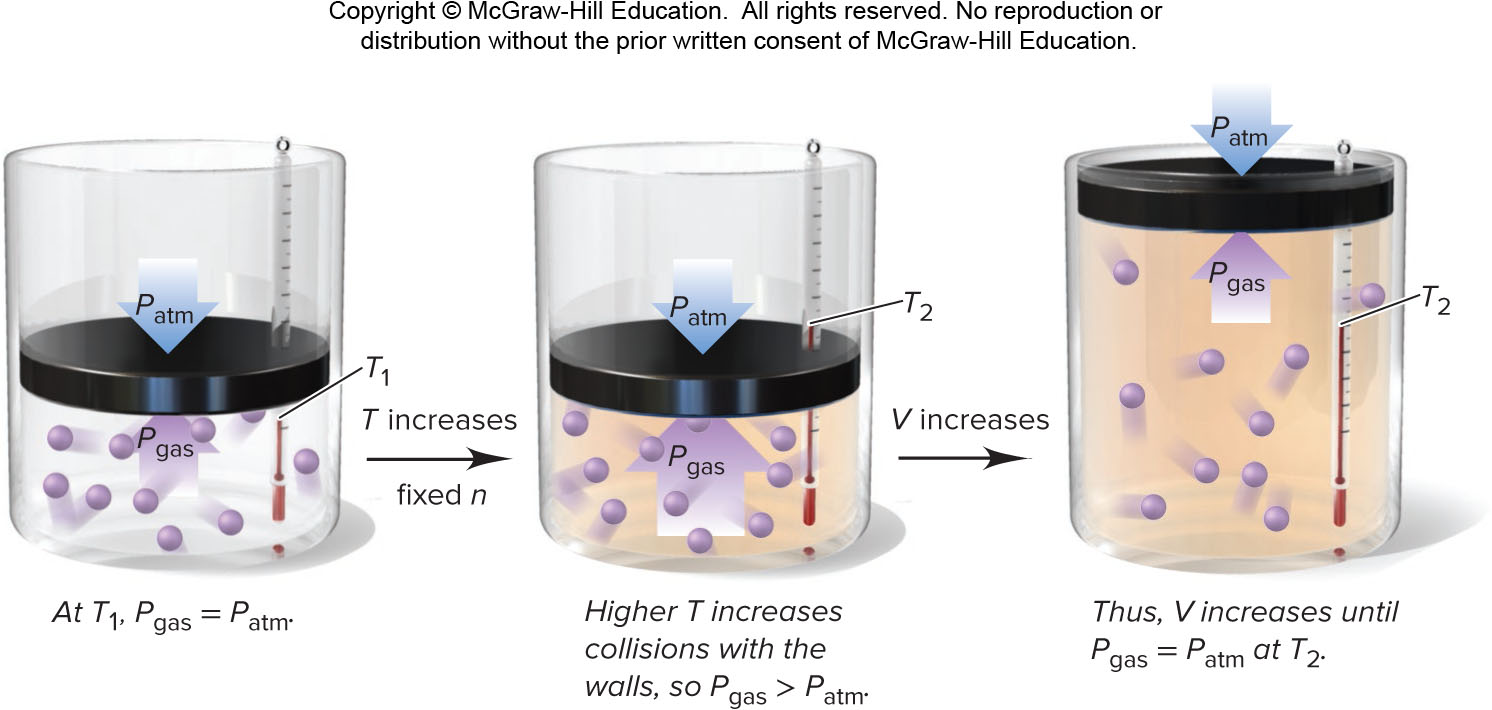 Molecular View of Avogadro’s Law
Figure 5.19
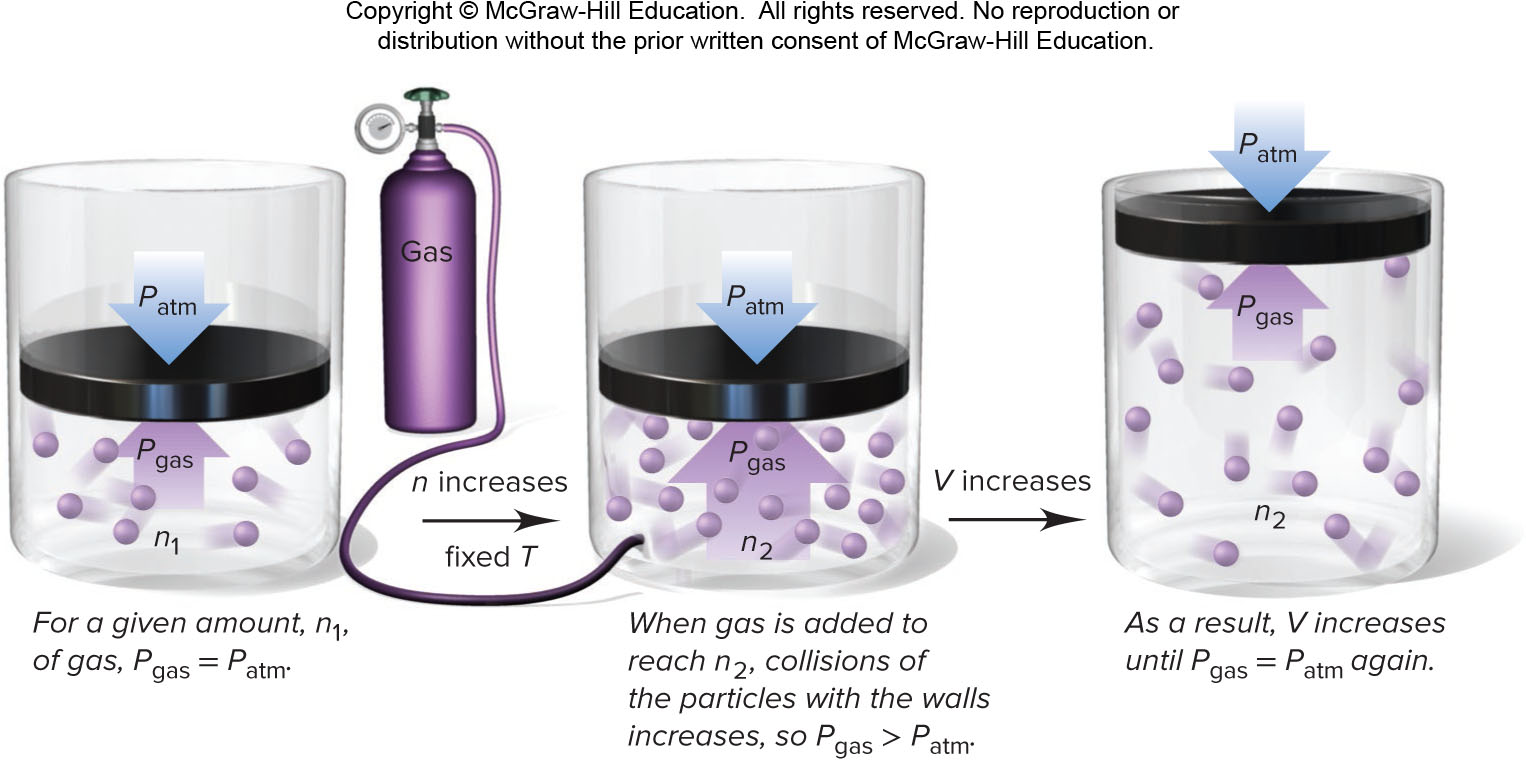 Kinetic Energy and Gas Behavior
Molar Mass and Molecular Speed
Figure 5.20
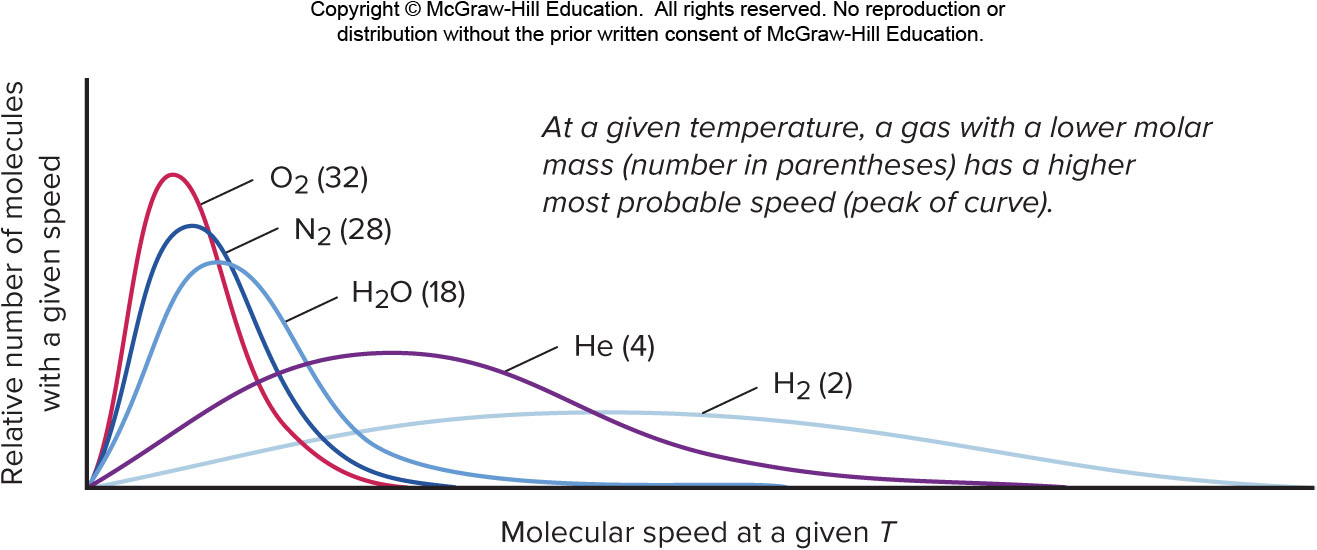 Graham’s Law of Effusion
Process of Effusion
Figure 5.21
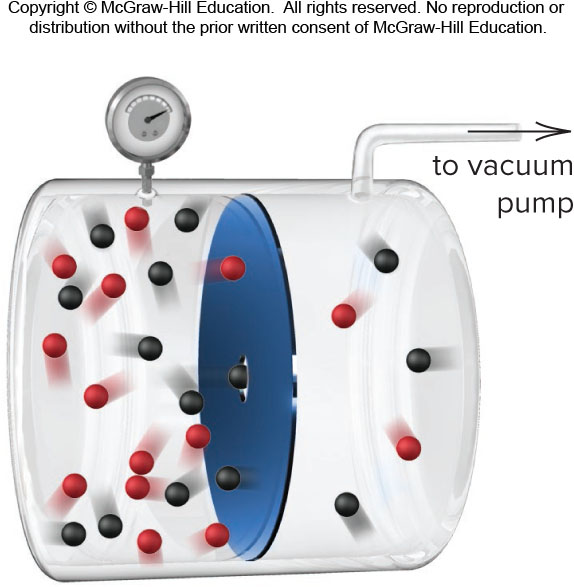 Sample Problem 5.14 – Problem and Plan
Applying Graham’s Law of Effusion
PROBLEM: A mixture of helium (He) and methane (CH4) is placed in an effusion apparatus. (a) Calculate the ratio of the effusion rates of the two gases. (b) If it takes 7.55 min for a given volume of CH4 to effuse from the apparatus, how long will it take for the same volume of He to effuse?
PLAN: (a) The effusion rate is inversely proportional to ​​ , so we find the molar mass of each substance from the formula and take its square root. The inverse of the ratio of the square roots is the ratio of the effusion rates. (b) Once we know the ratio of effusion rates, we can apply that ratio to the time.
Sample Problem 5.14 – Solution
Diffusion of Gases
Figure 5.22
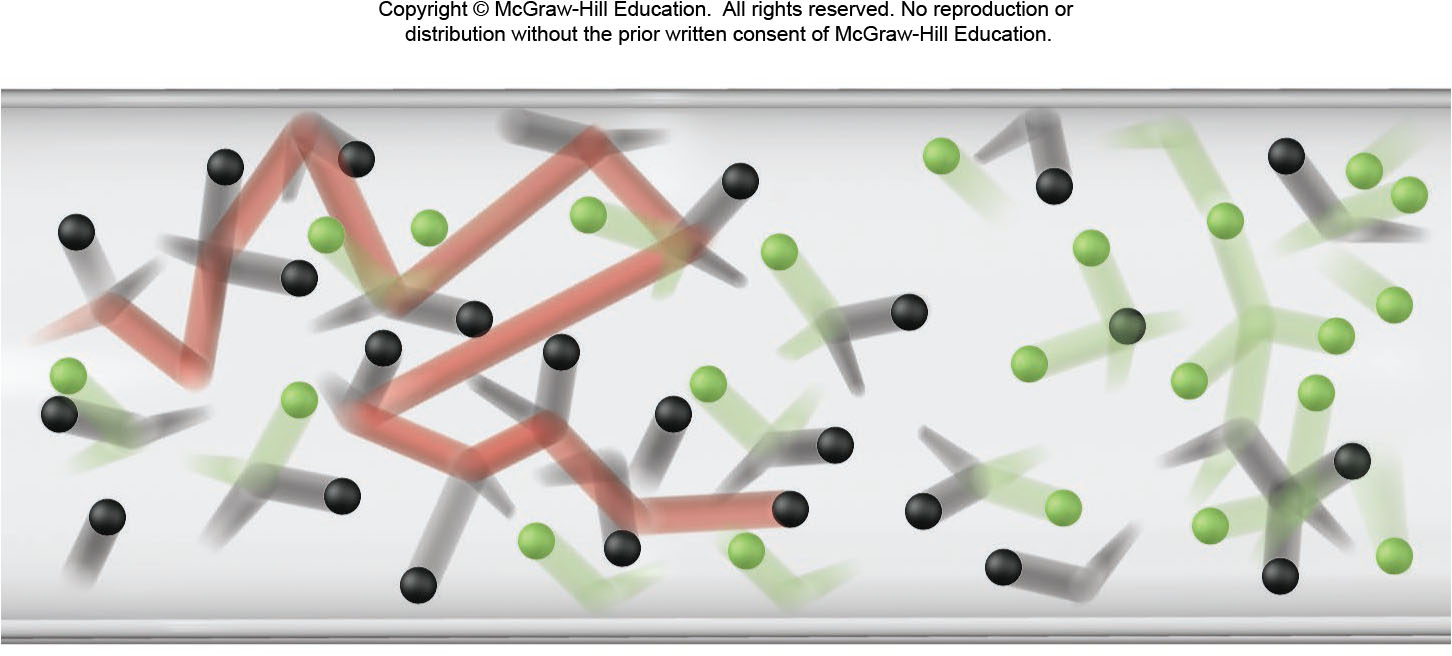 Variations in P and T with altitude on Earth
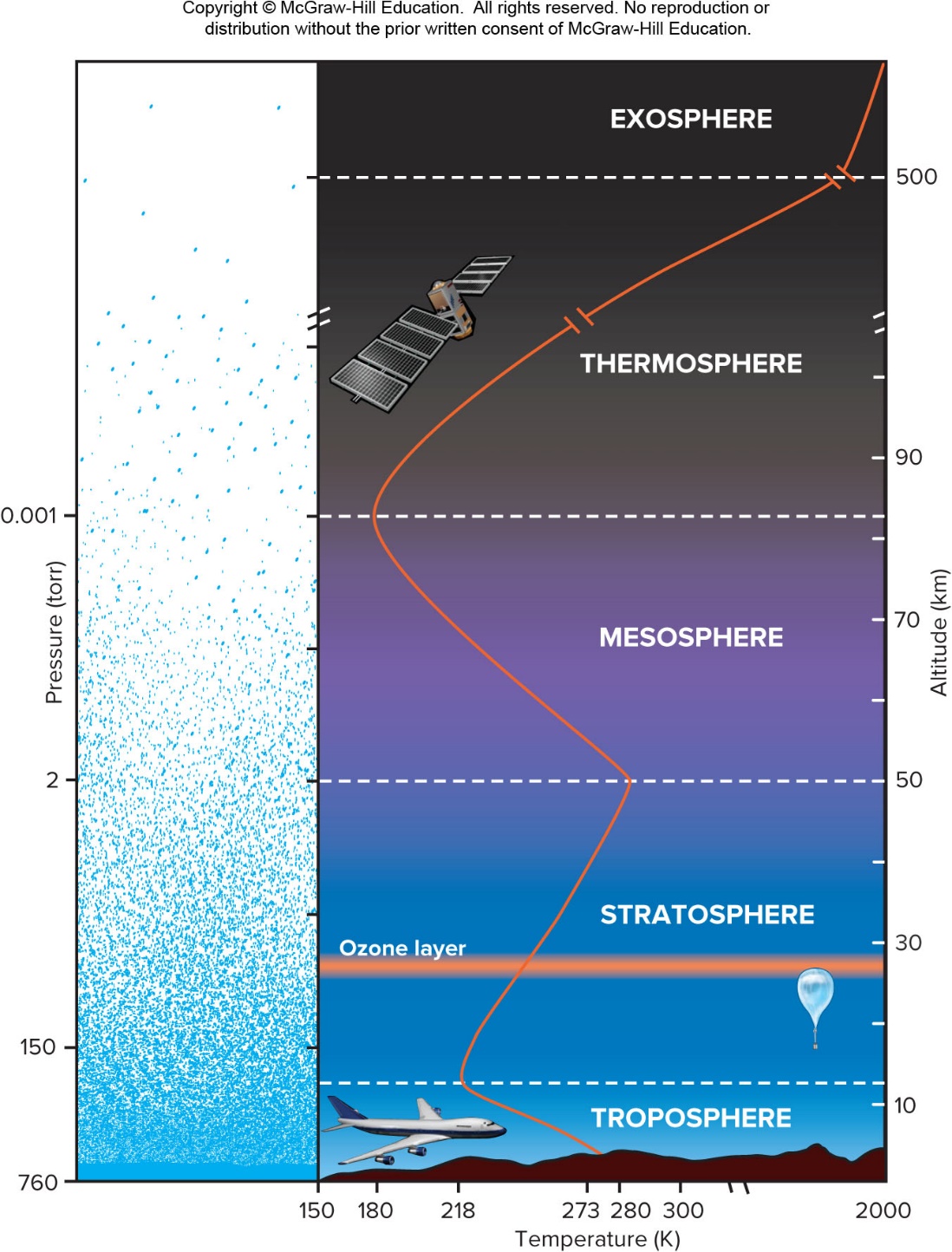 Figure B5.1
Composition of Air at Sea Level
Real Gases: Deviations from Ideal Behavior
The kinetic-molecular model describes the behavior of ideal gases. Real gases deviate from this behavior.
Real gases have real volume.
Gas particles are not points of mass, but have volumes determined by the sizes of their atoms and the bonds between them.
Real gases do experience attractive and repulsive forces between their particles.
Real gases deviate most from ideal behavior at low temperature and high pressure.
Molar Volume of Some Common Gases at STP
Deviations From Ideal Behavior With Increasing External Pressure
Figure 5.23
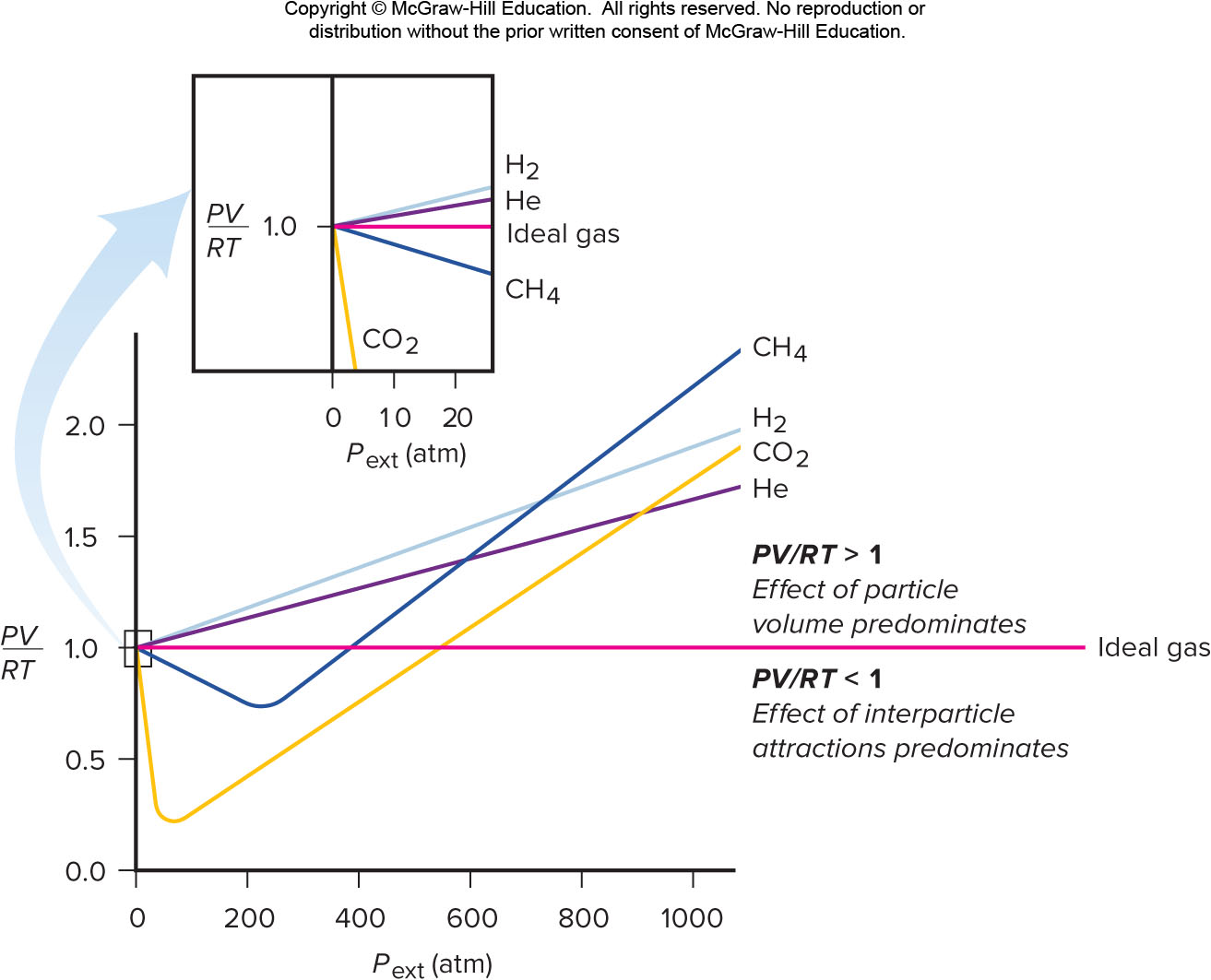 Effect of Interparticle Attractions on Measured Gas Pressure
Figure 5.24
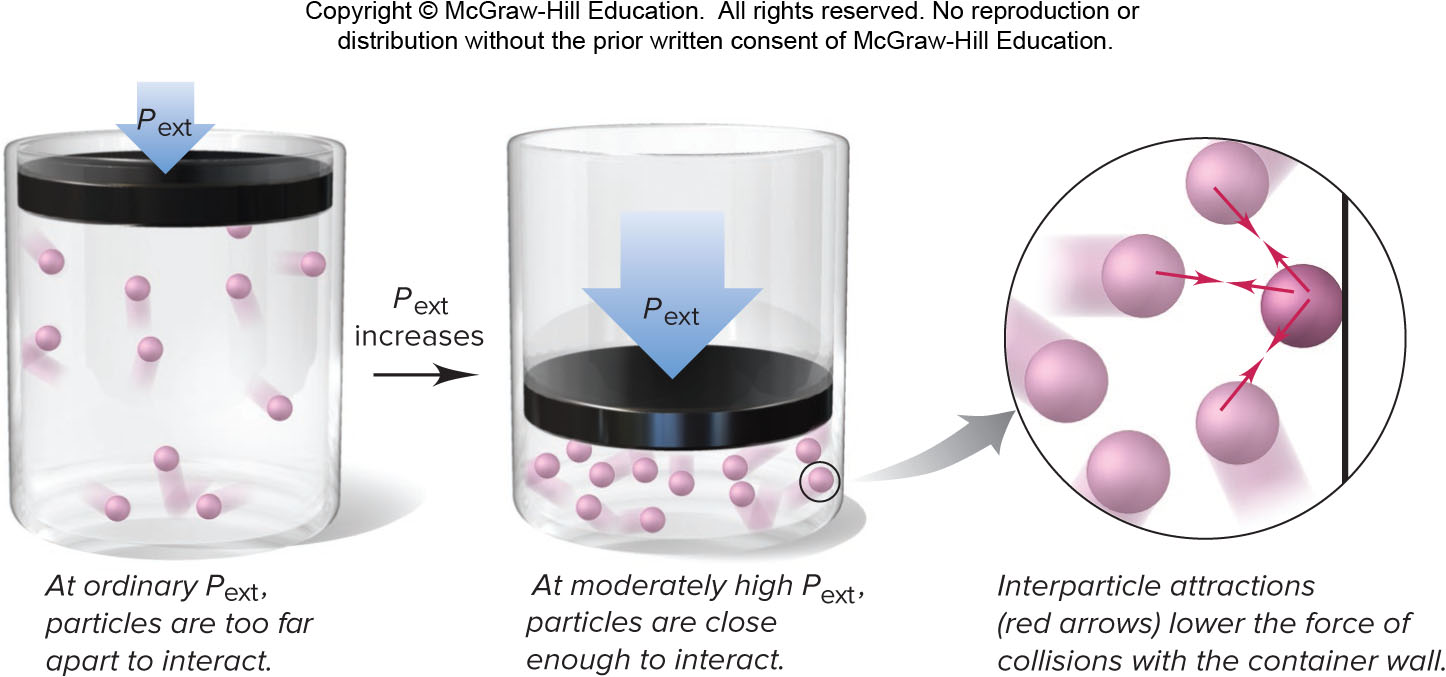 Effect of Particle Volume on Measured Gas Volume
Figure 5.25
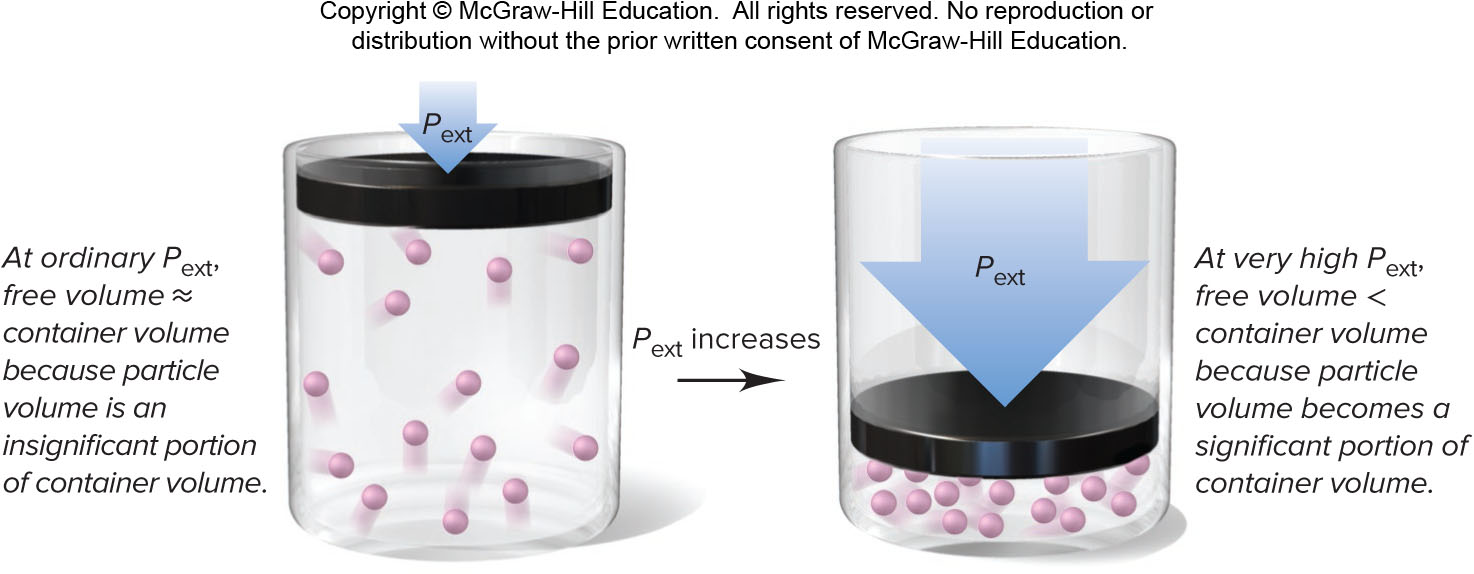 Van der Waals Equation
Van der Waals Constants for Some Common Gases